Как разнообразить урок английского языка в начальной школе: цели, задачи, приемы и ресурсы

А.В. Конобеев, к.пед.н., ст.н.с. ИСРО РАО, доцент МПГУ, академический директор Умскул, главный редактор издательства «Титул»
Для чего разнообразить?
Учет индивидуальных особенностей учеников;
Облегчить усвоение нового материала
Сделать уроки интереснее для учителя
Расширить кругозор
Развивать общеучебные умения
Как разнообразить?
Игры
5-minute activities
Развивающие задания
Как сделать изучение алфавита интересным?
Алфавитные  игры
Memory match - соотносим карточки с буквами
Alphabet scavenger hunt - карточки с буквами прячем в классе, ученики ищут
Выстраиваемся по именам в алфавитном порядке
Соревнование - кто вспомнит больше слов на букву алфавита?
Word chain: ученик 1 называет слово, ученик 2 называет слово, которое начинается с той буквы, на которую оканчивается предыдущее слово, например bread - dog - gate - elephant…
А что еще?
Превращаем рутину в игру
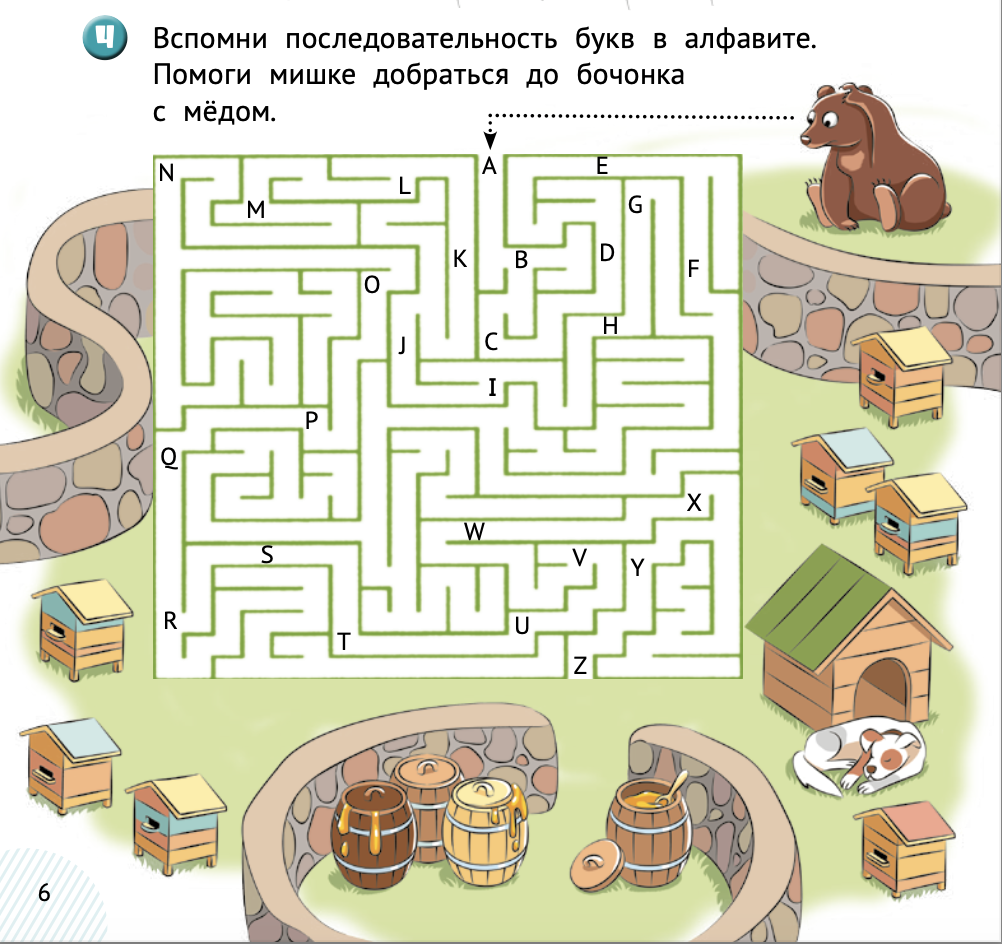 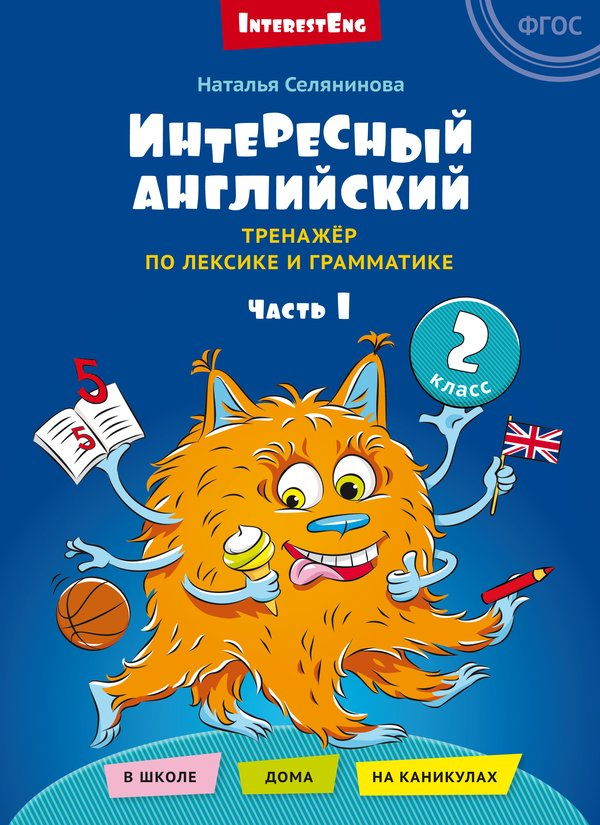 Результаты опроса
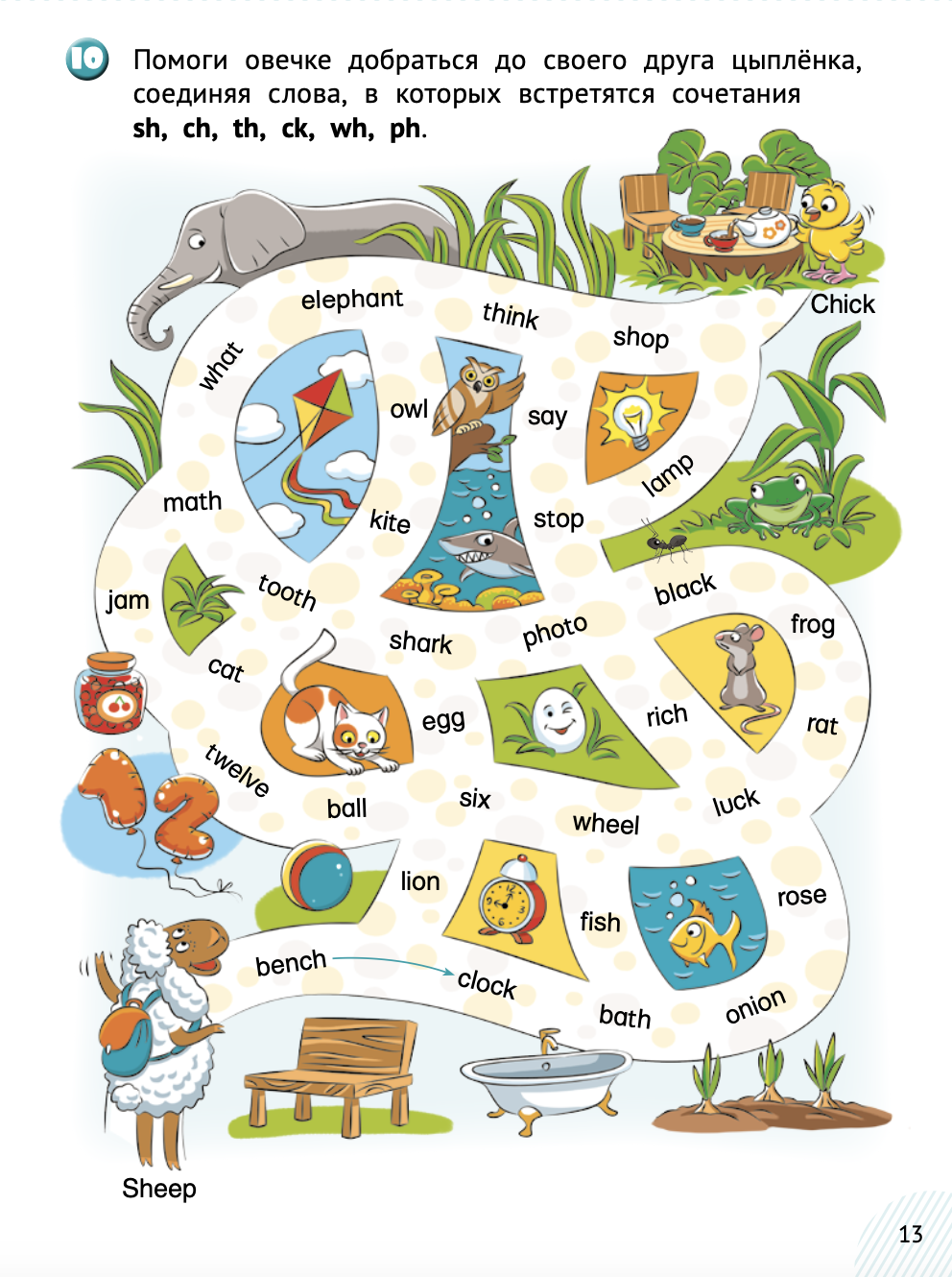 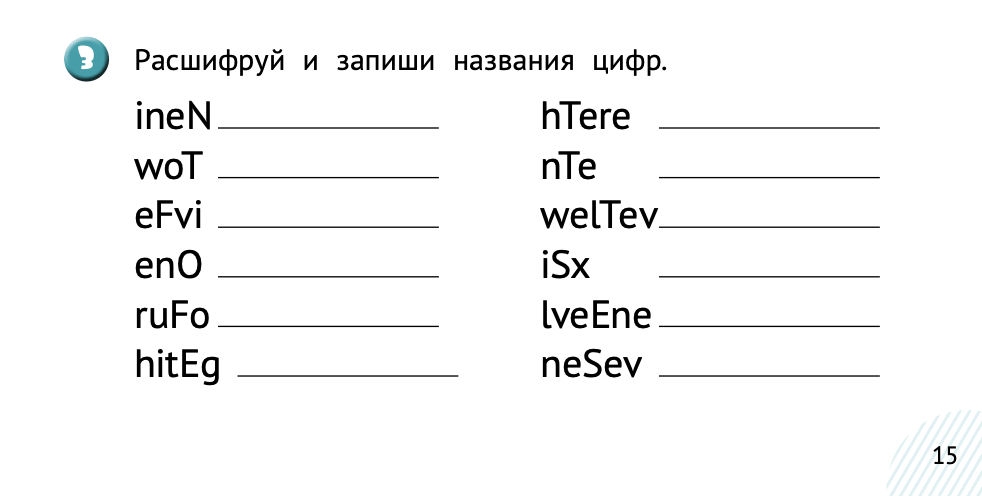 Как лучше помочь запоминать слова?
Что помогает запомнить
Соотнесение с личным опытом (Say a sentence about yourself using this word)
Эмоциональная окраска (Придумай смешную картину)
Новизна информации
Игры
Игры для лексики
Board word race: на доске пишем название категории (например, transport). Ученики в микрогруппах пишут как можно больше слов из этой категории. Можно организовать как эстафету
Word associations
Taboo
Disappearing text
Telephone race (внимание на правильности)
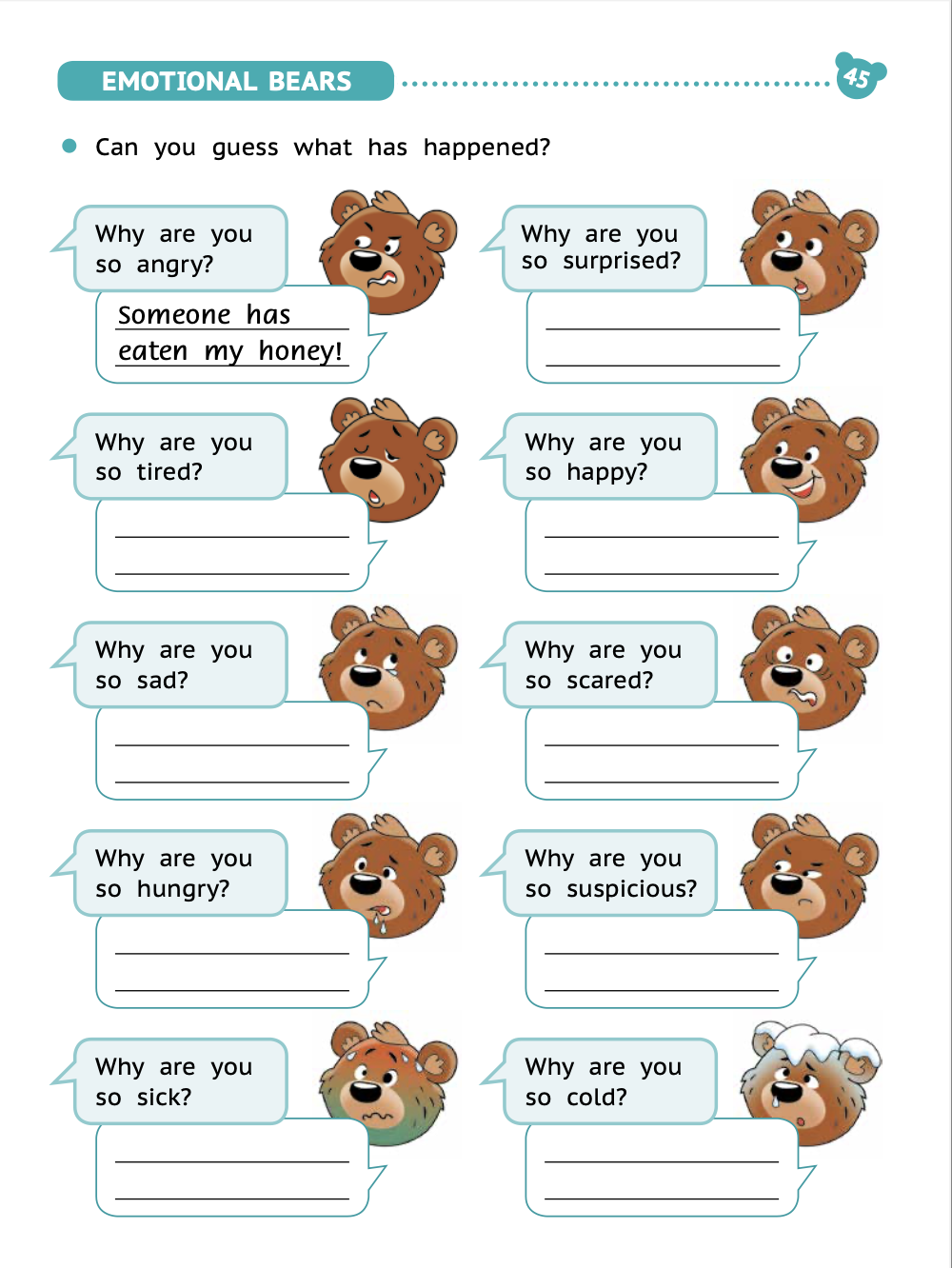 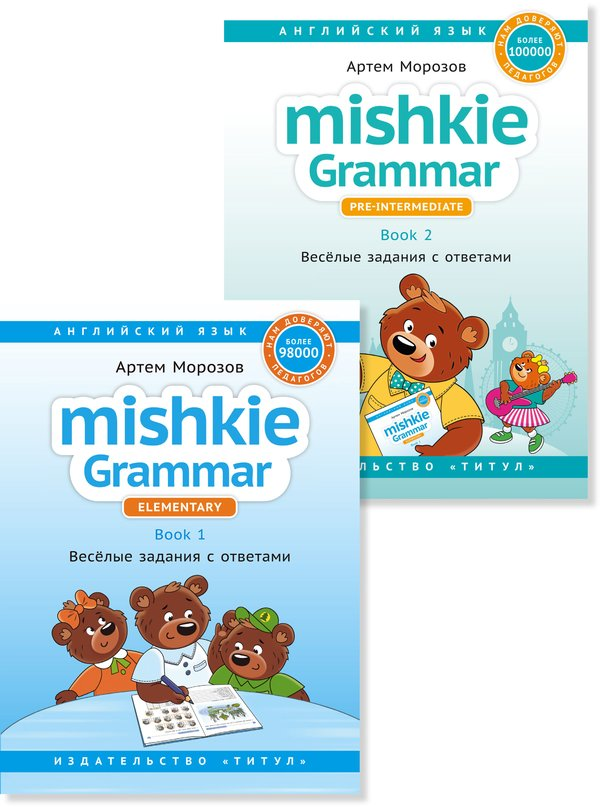 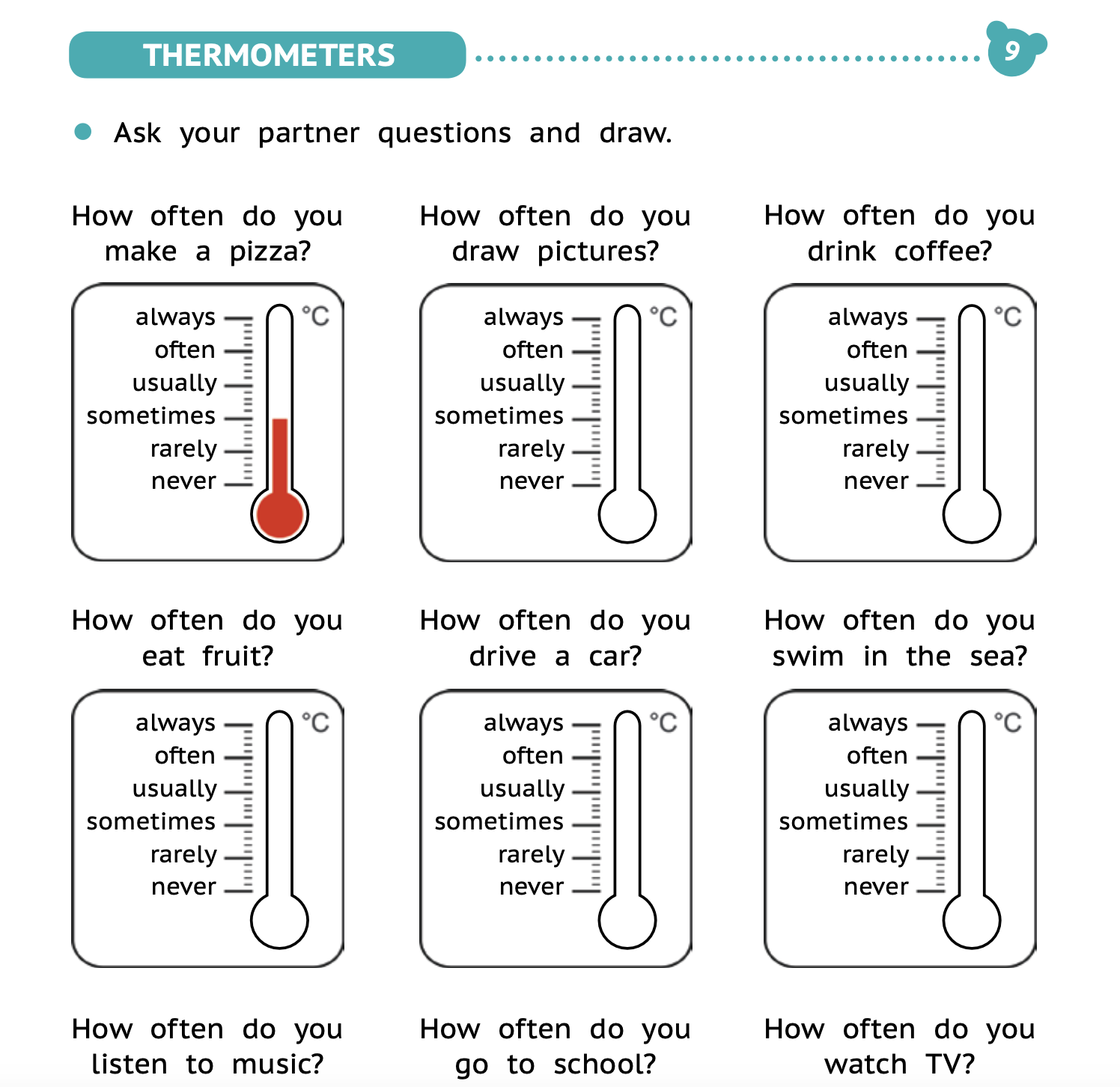 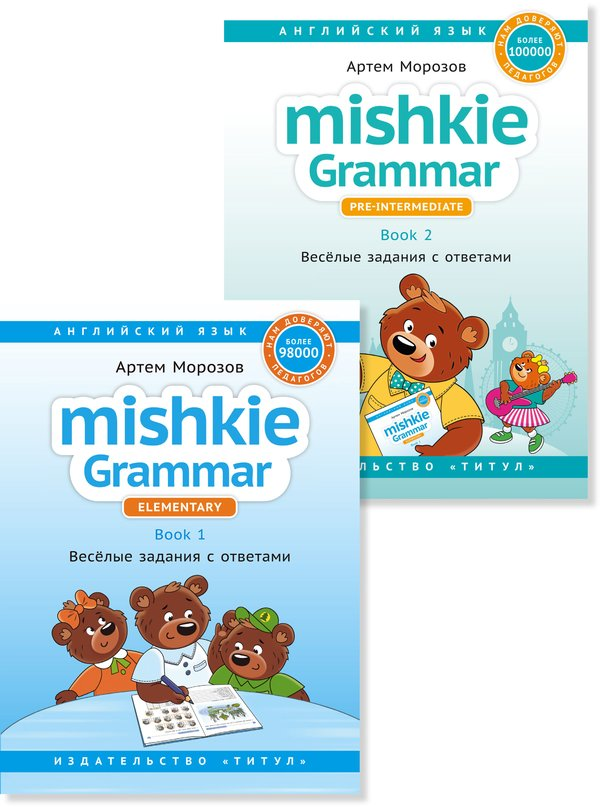 Words in a word
Пишем на доске слово, ученики из букв этого слова составляют как можно больше других слов, например: educational
Каких фоновых знаний не хватает в начальной школе? Как удобно их расширять?
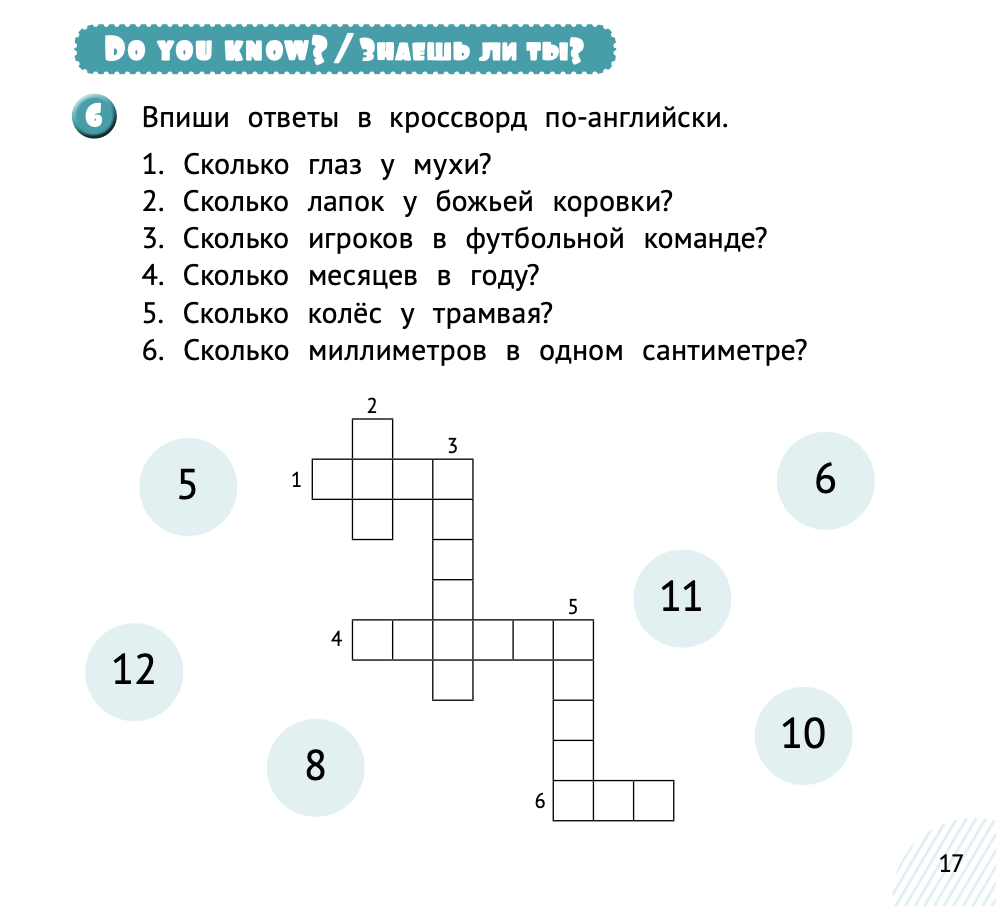 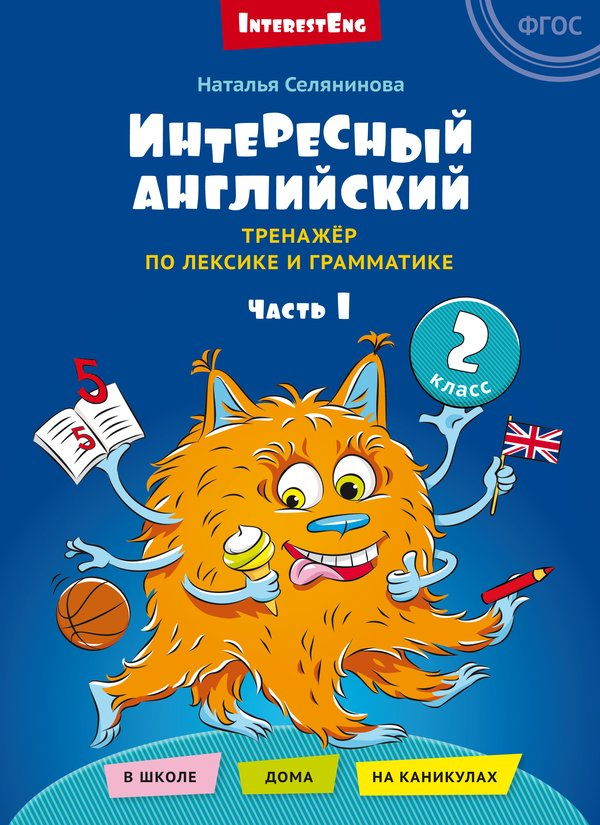 Результаты опроса
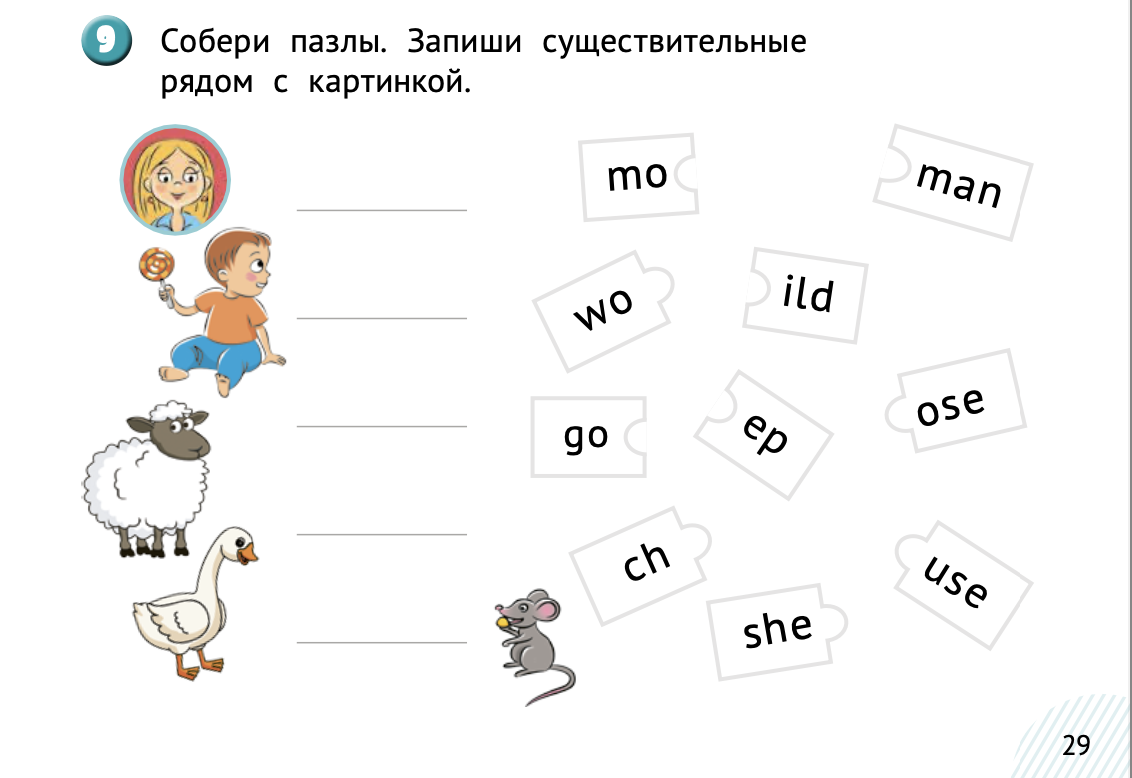 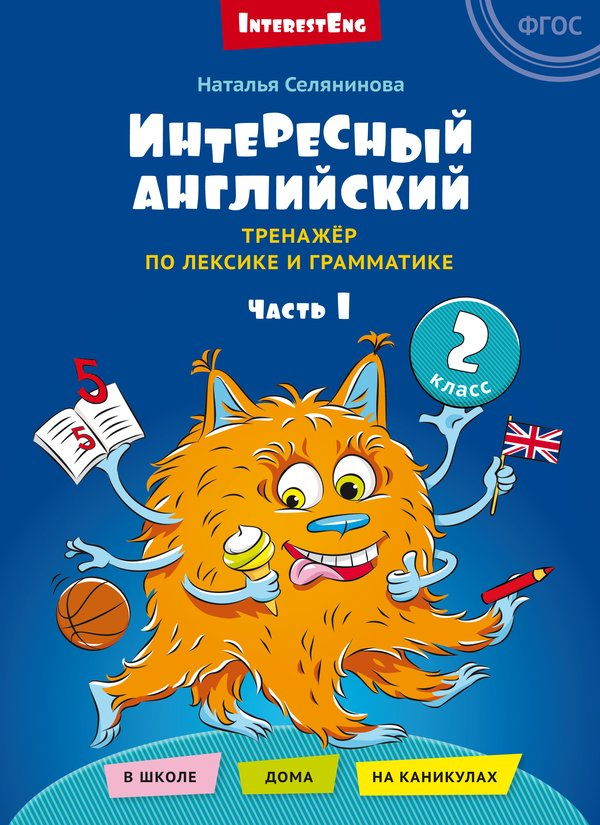 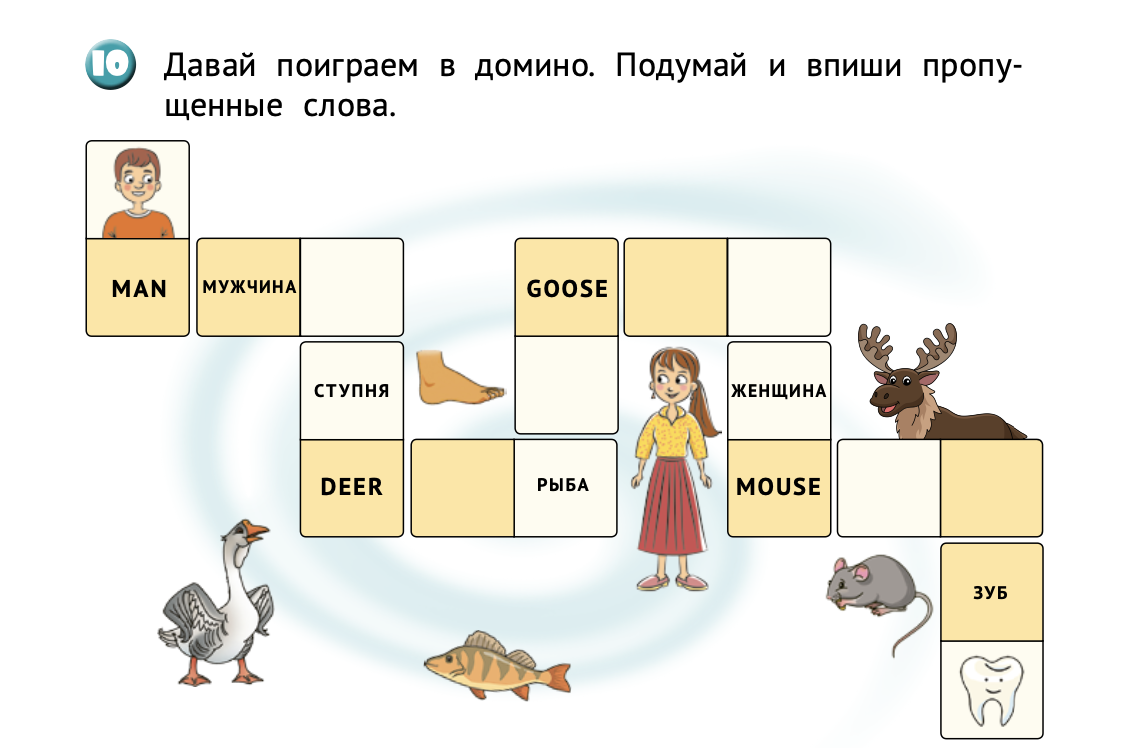 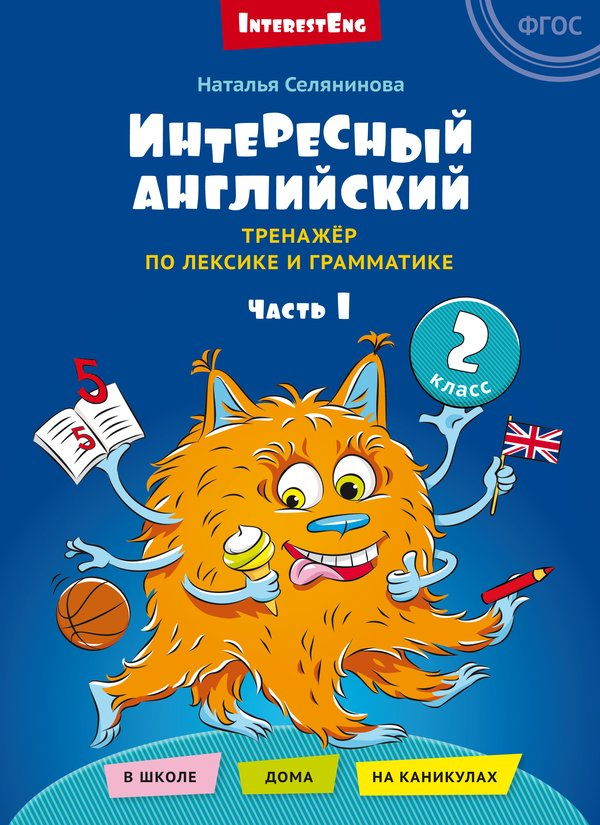 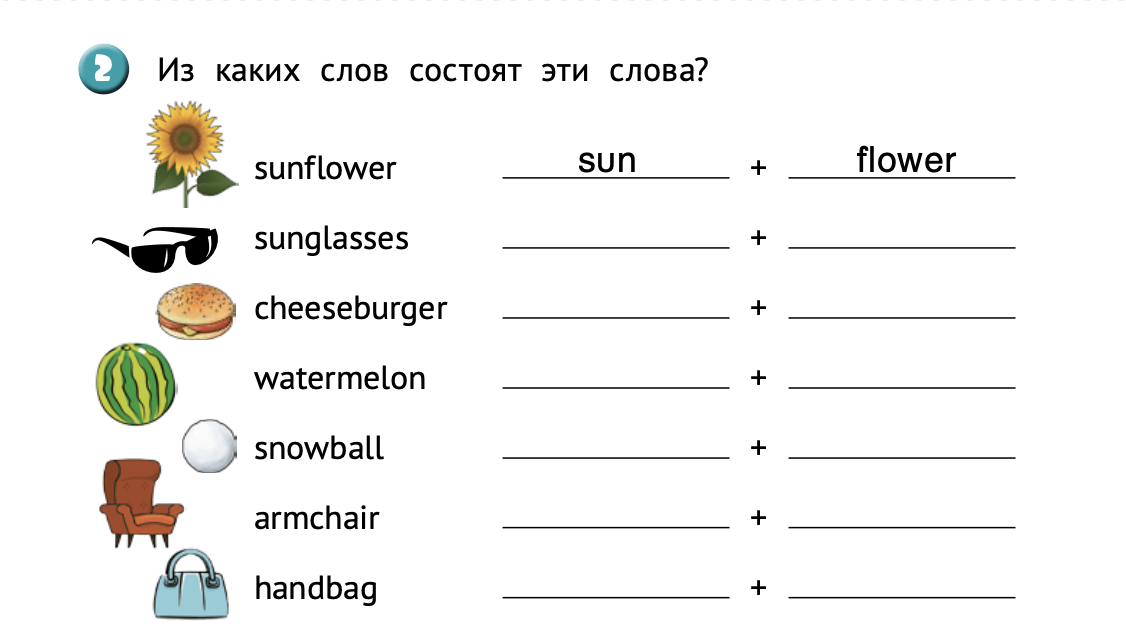 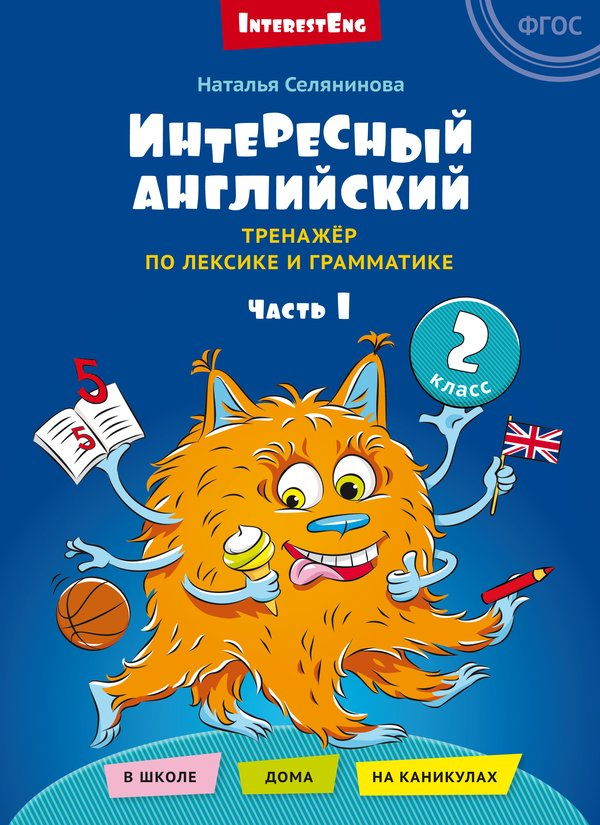 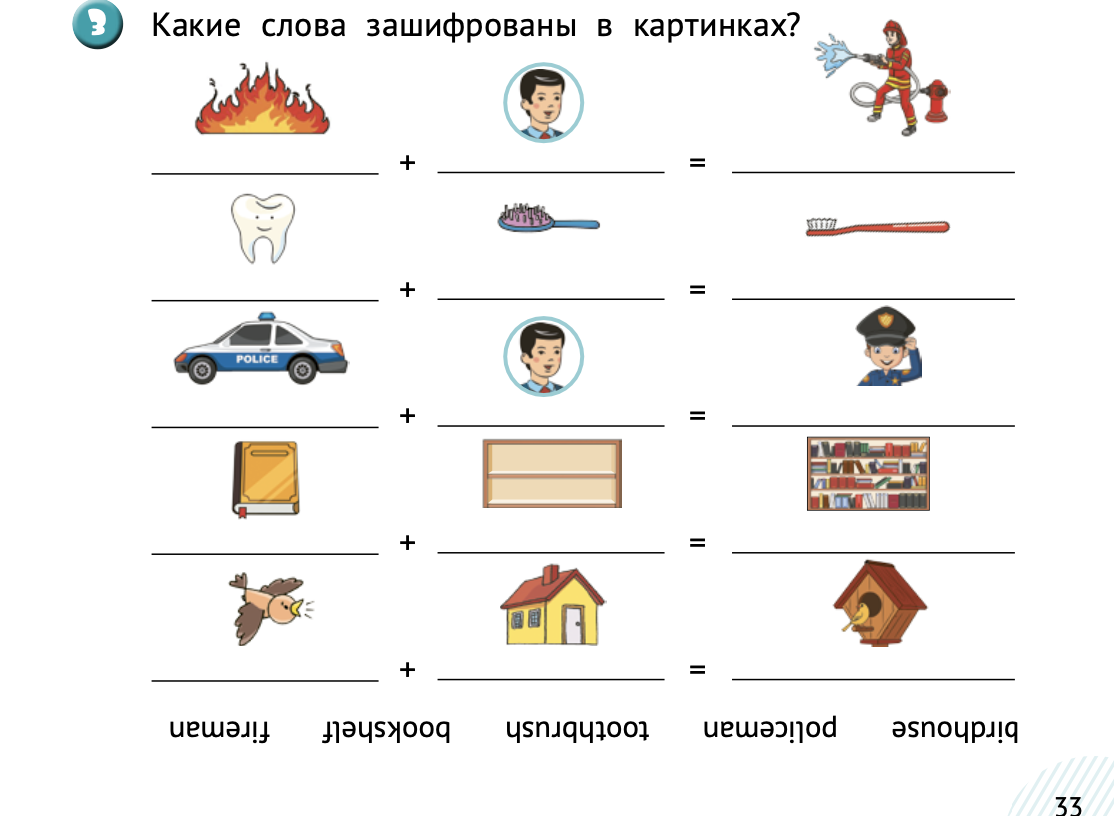 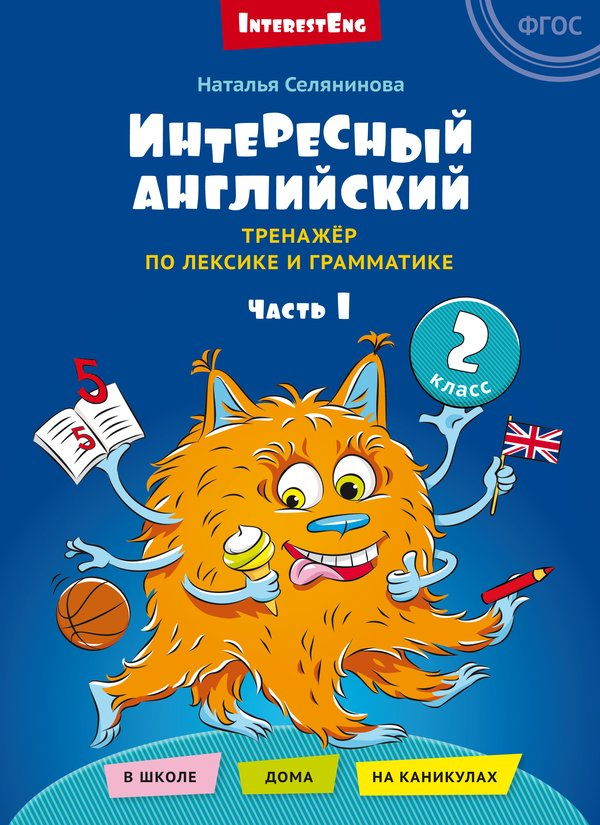 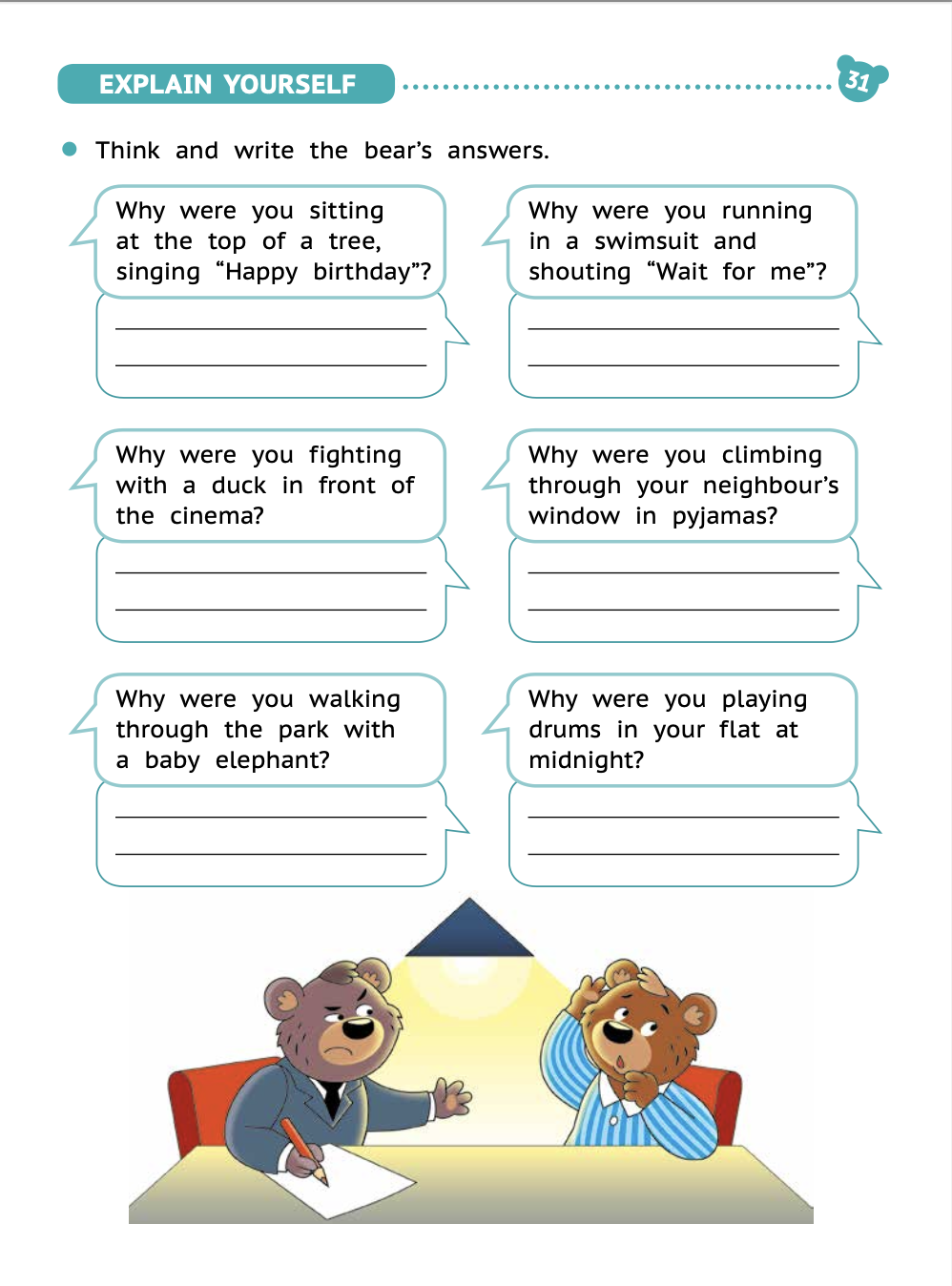 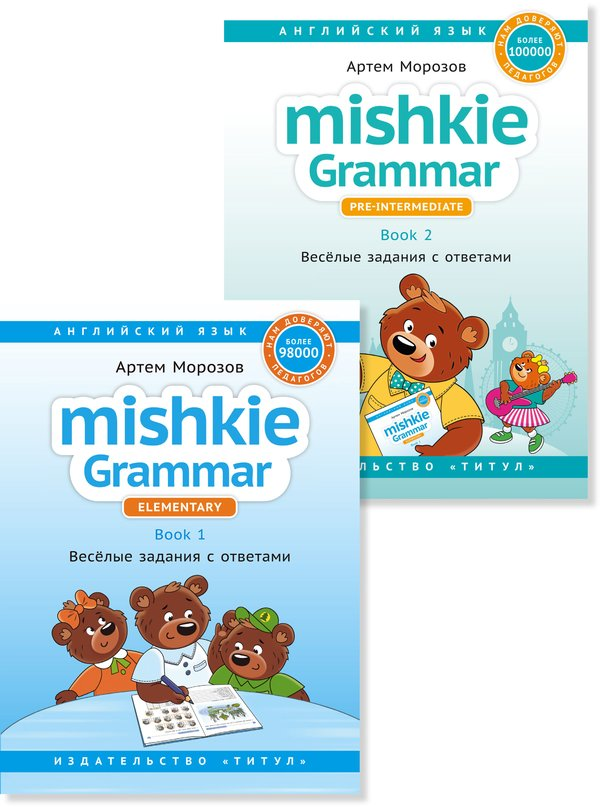 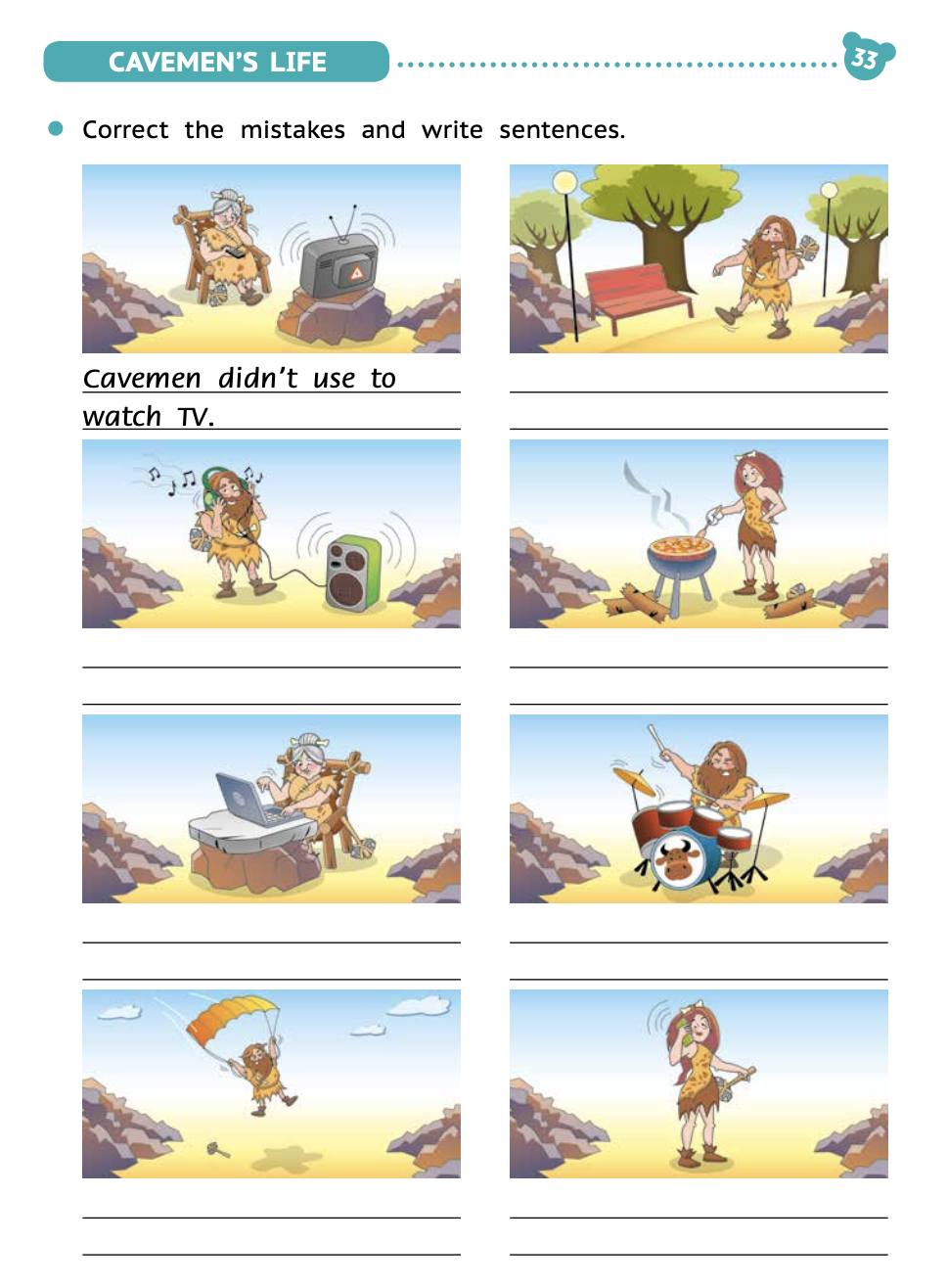 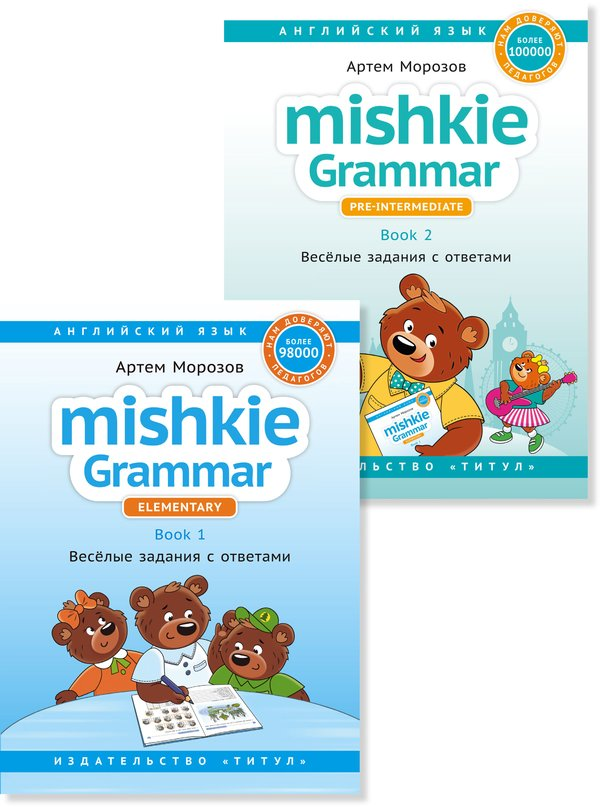 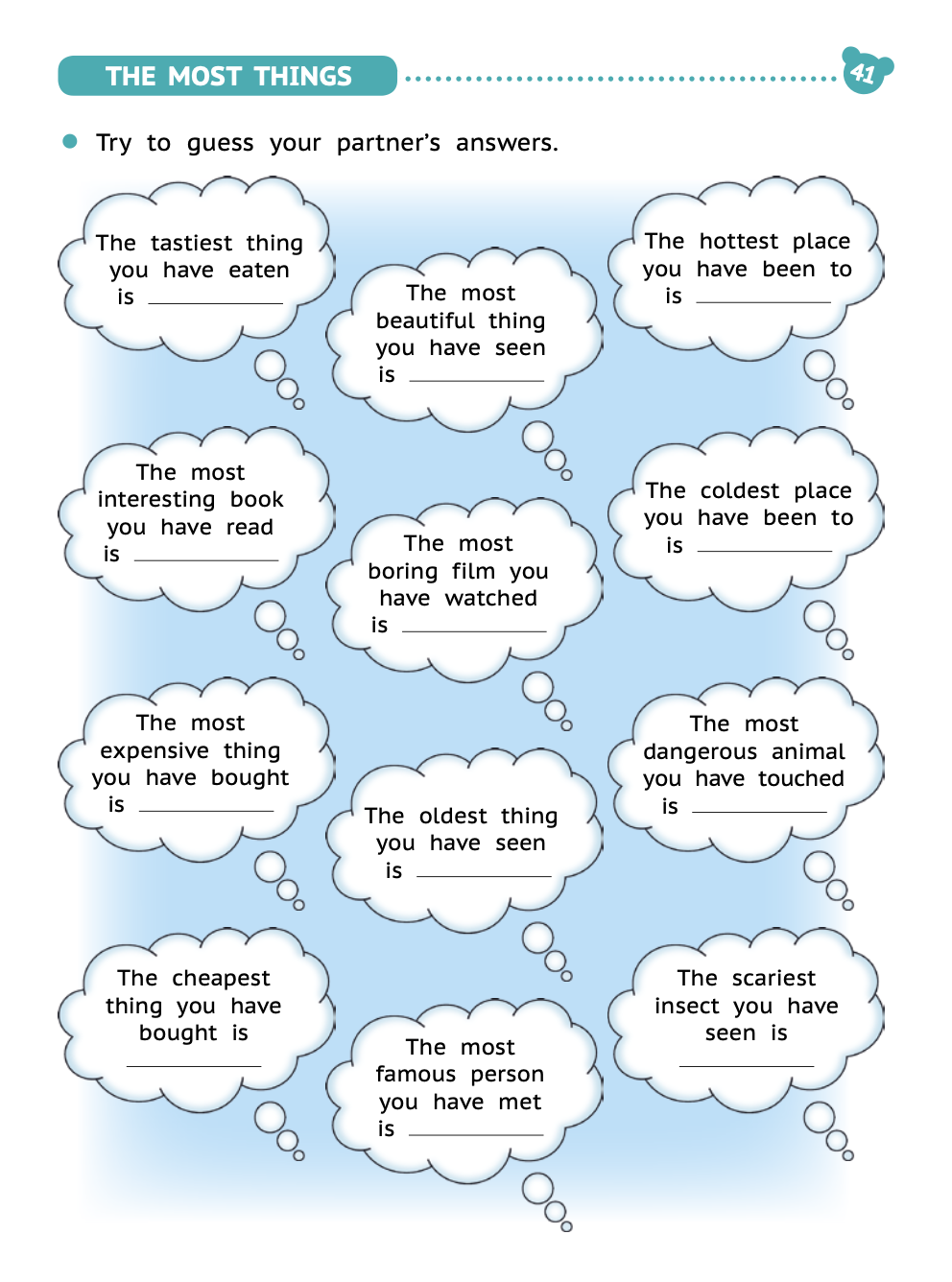 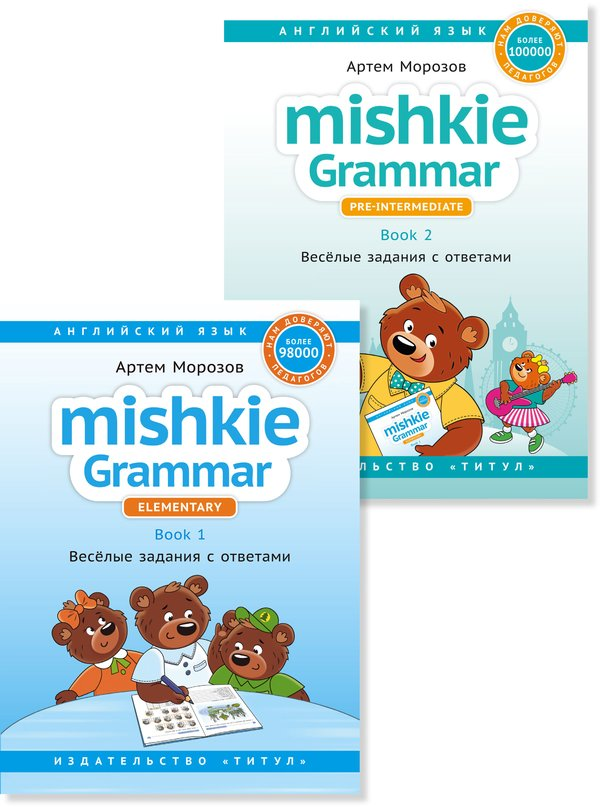 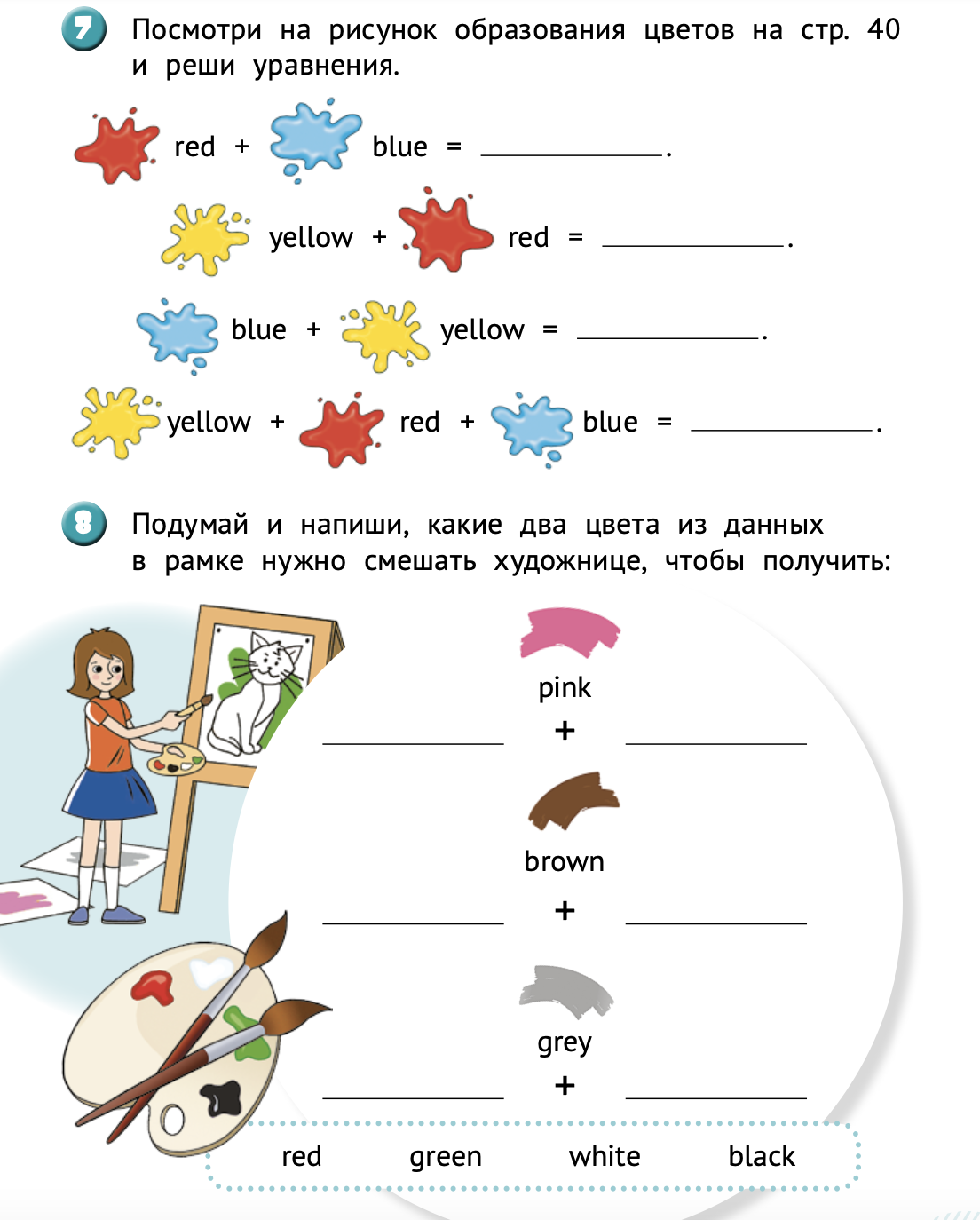 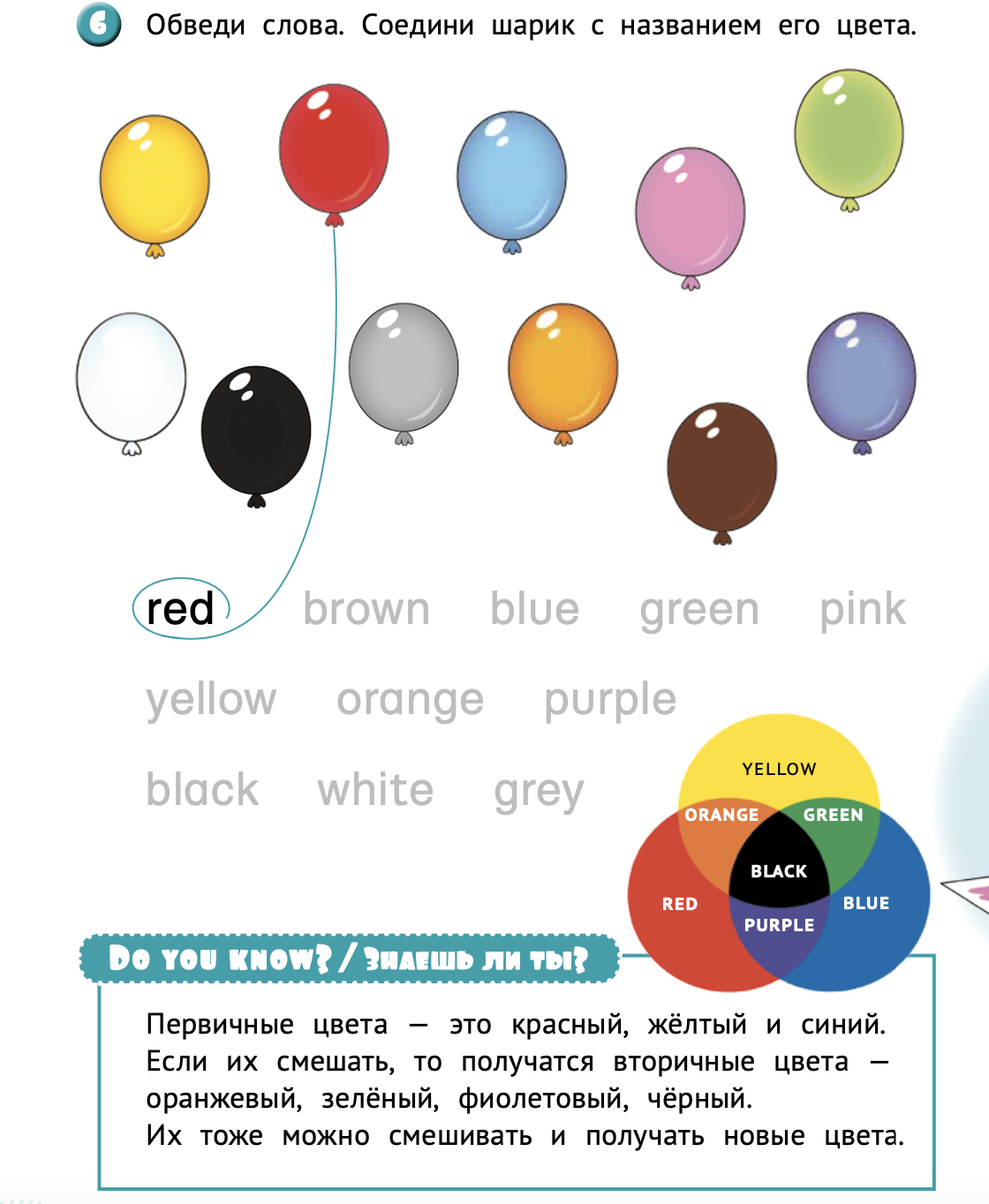 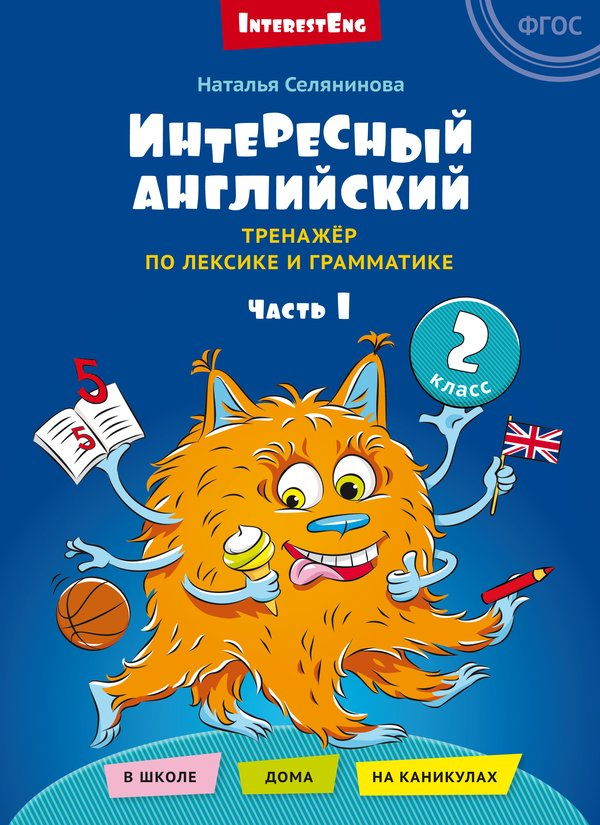 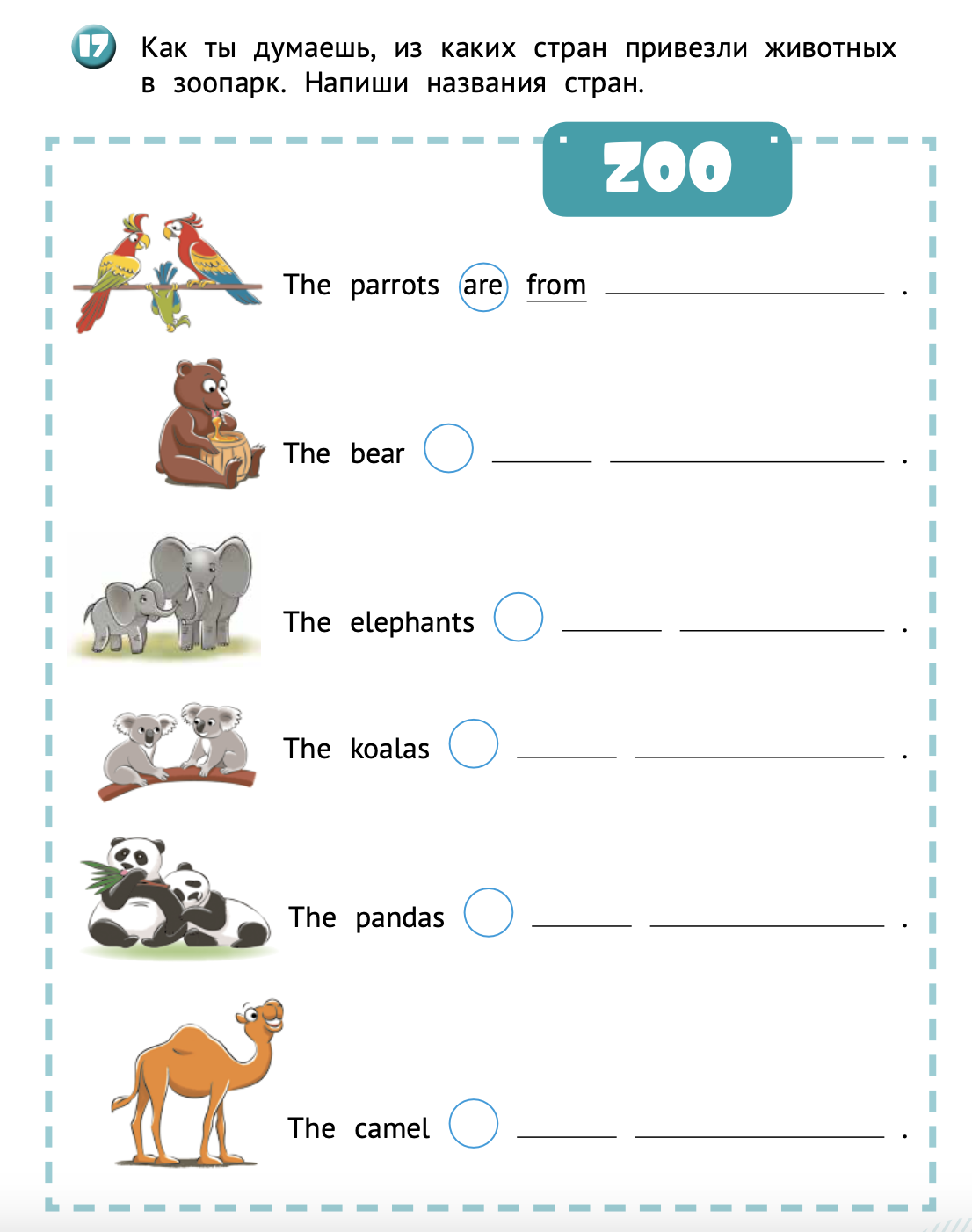 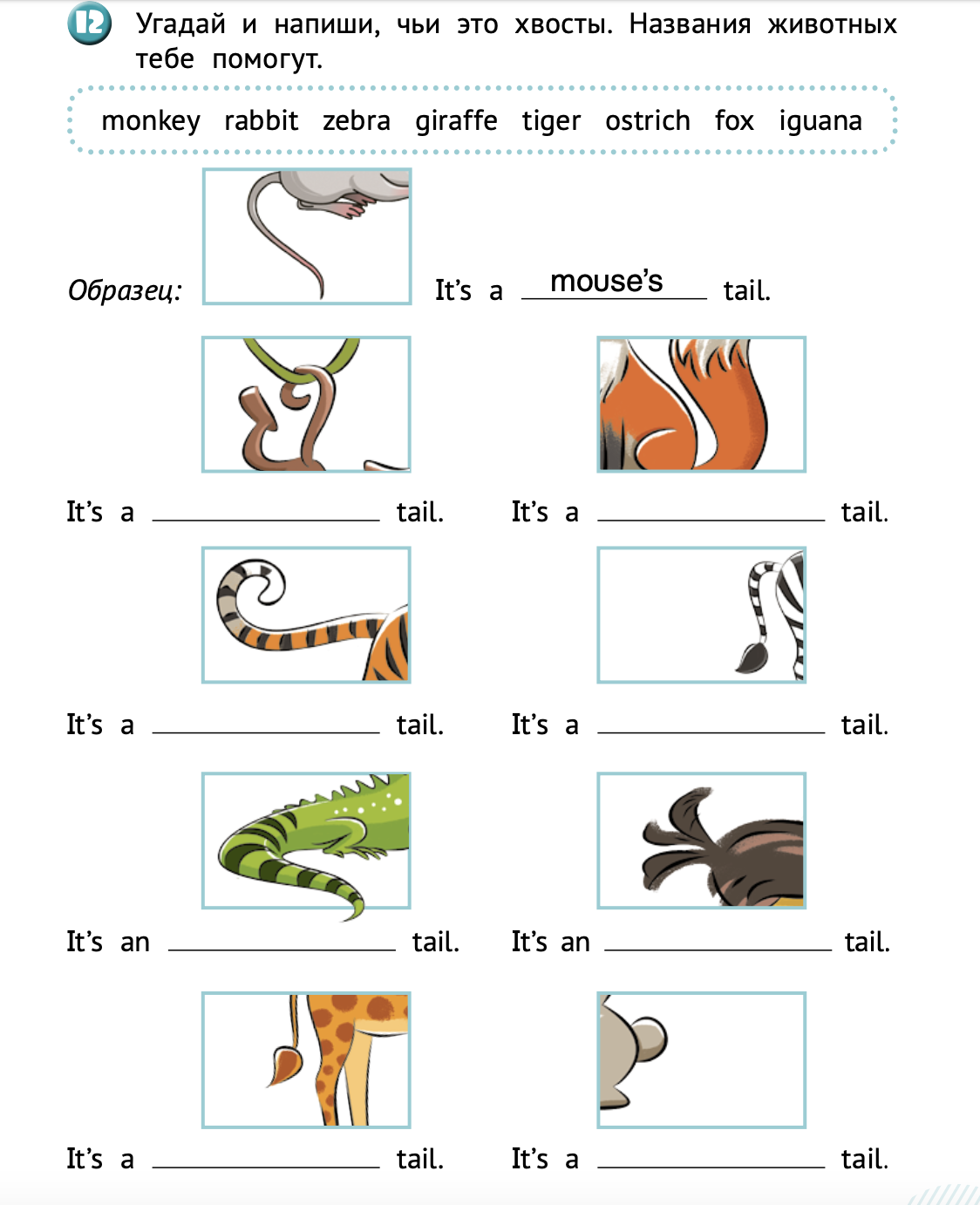 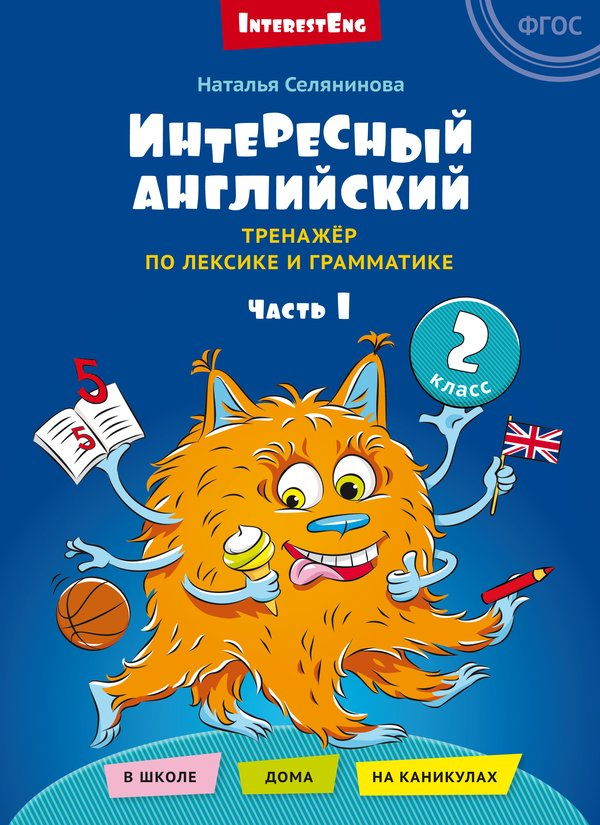 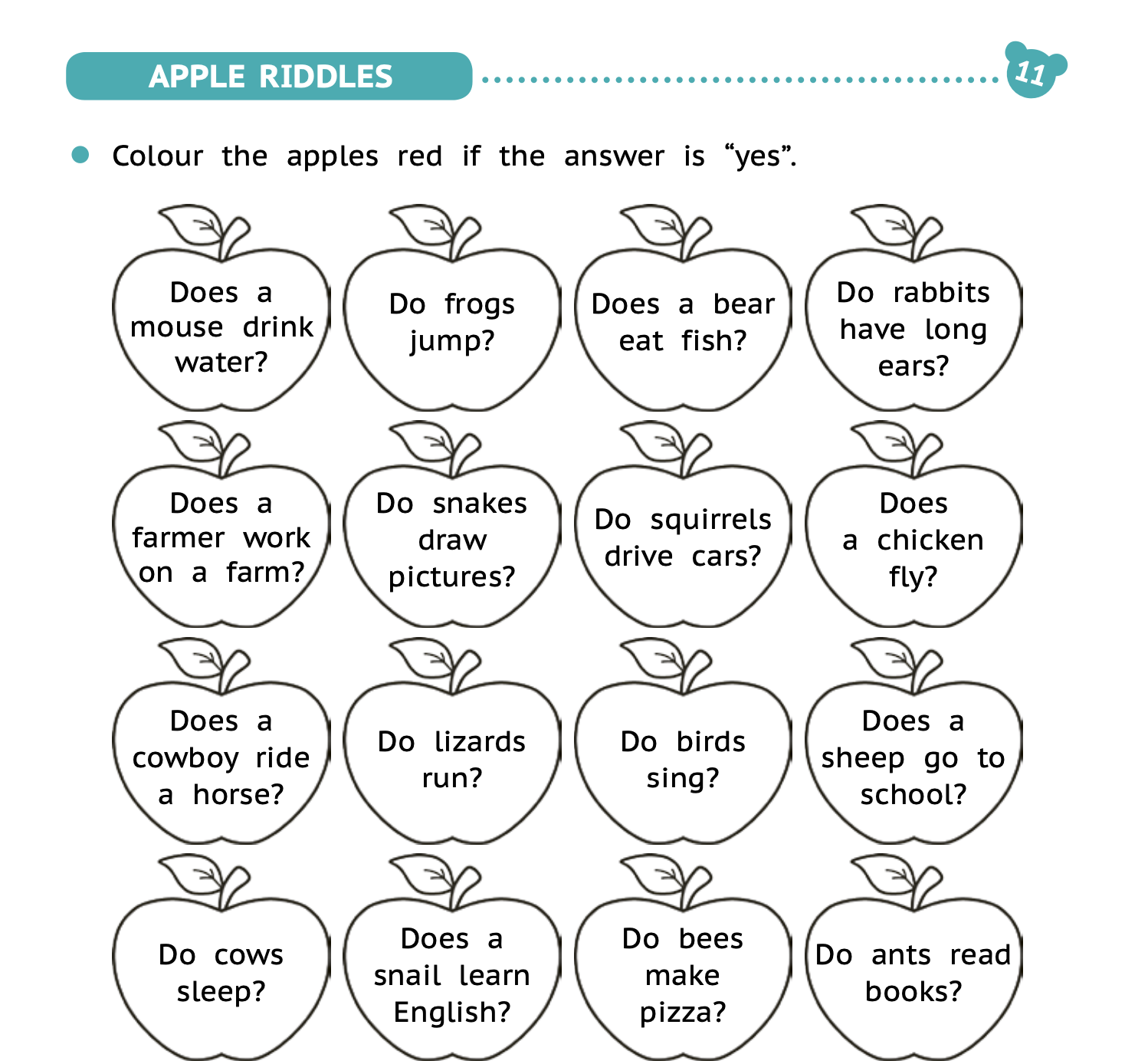 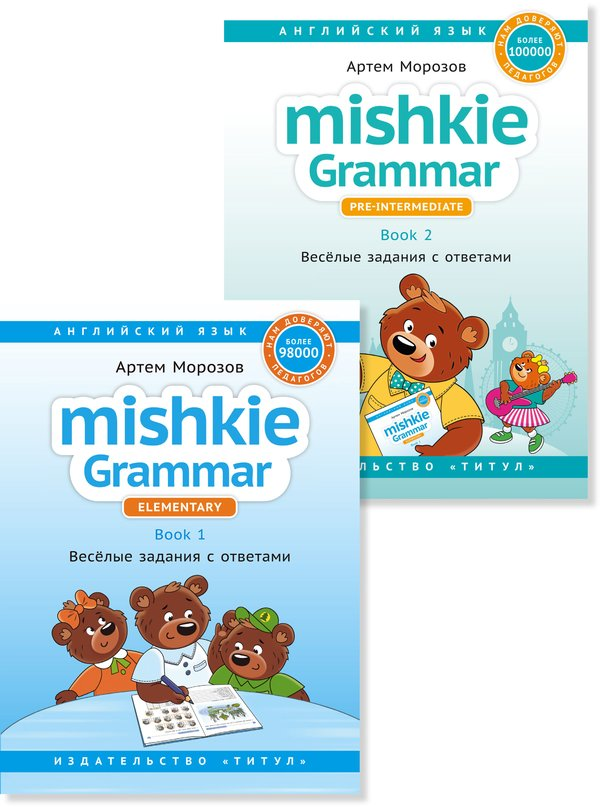 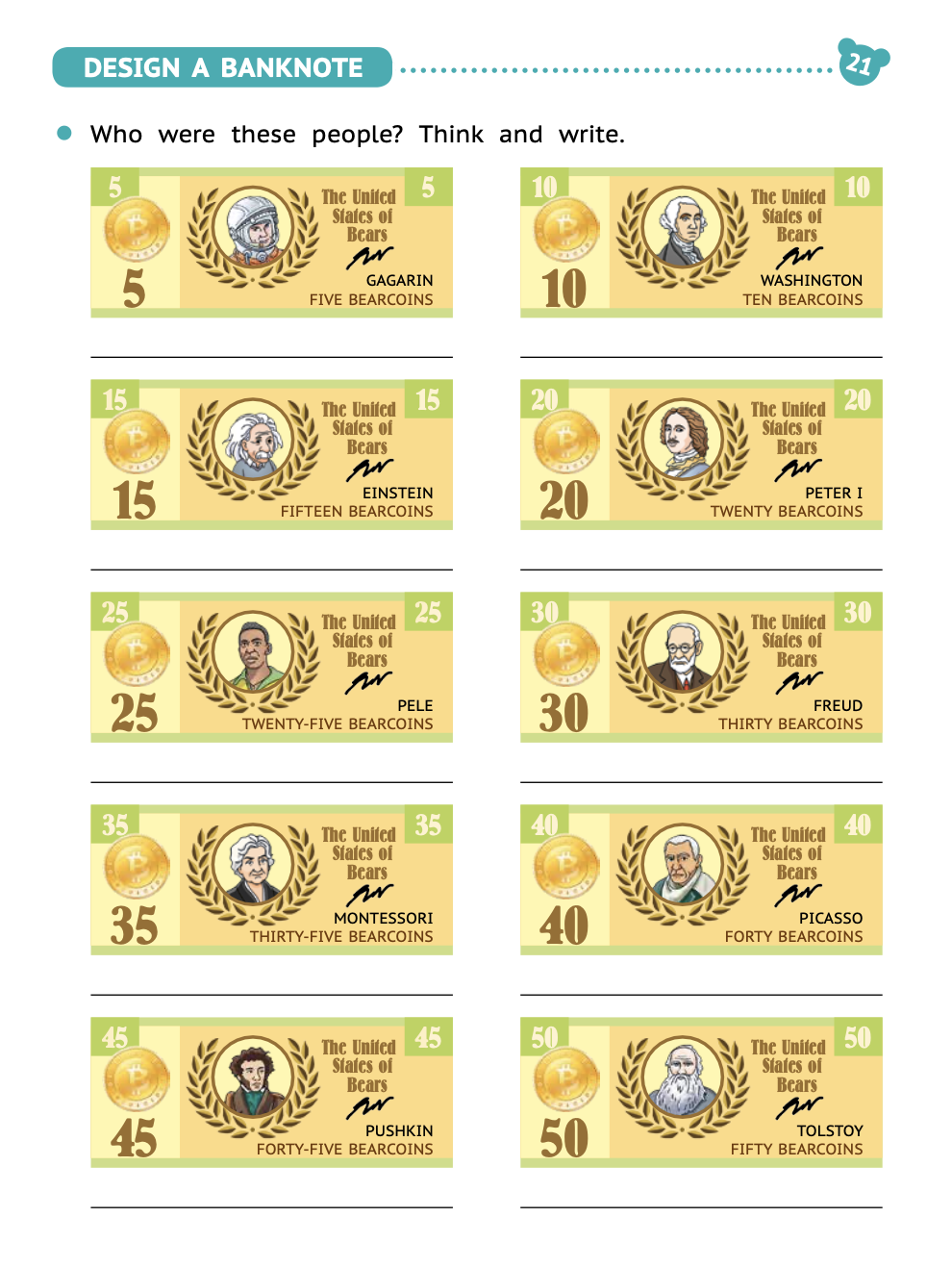 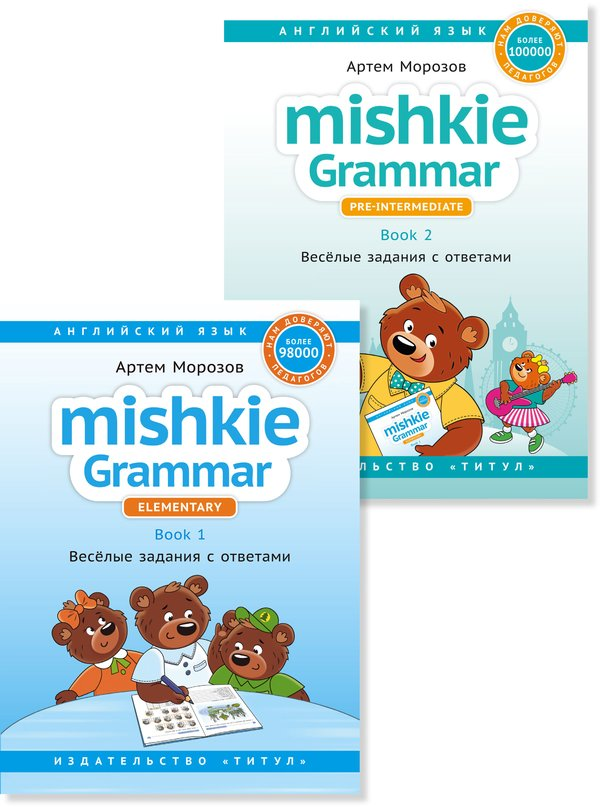 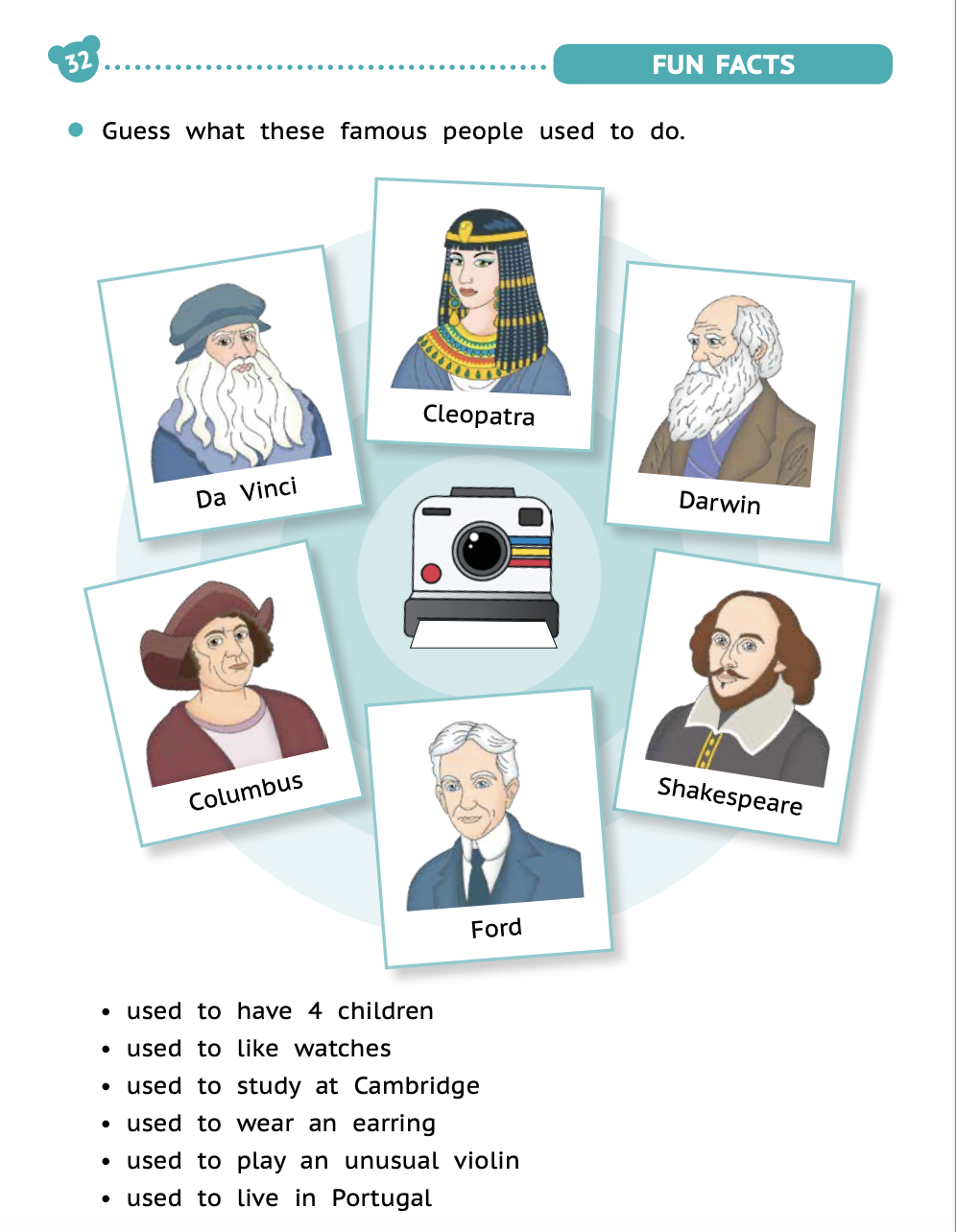 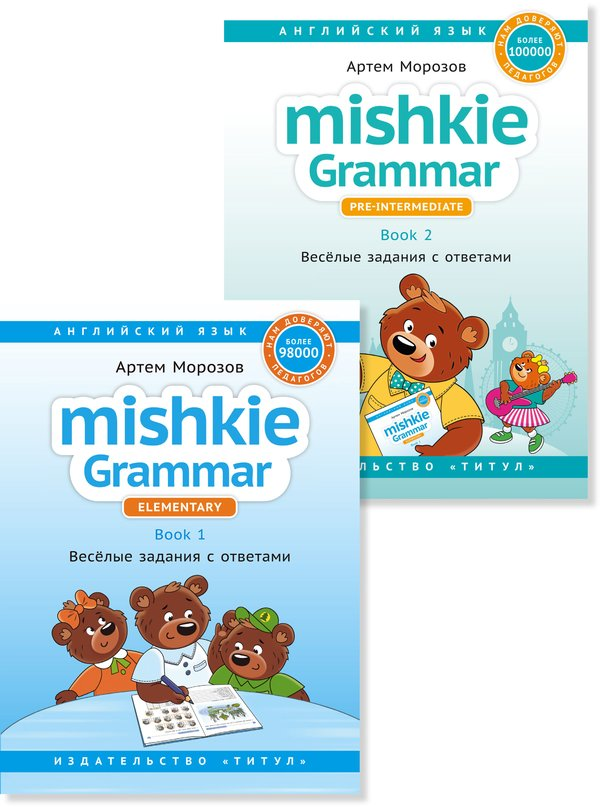 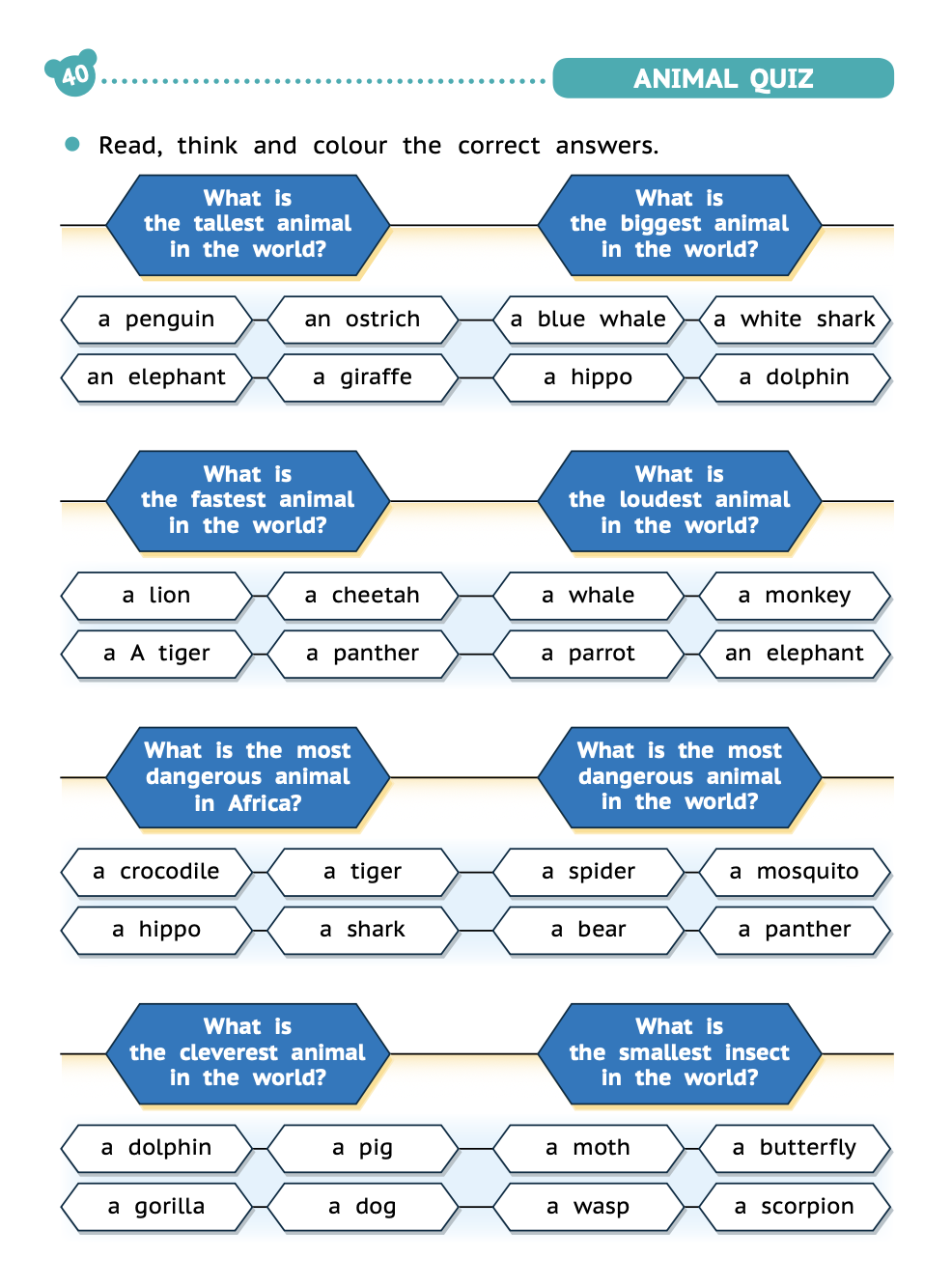 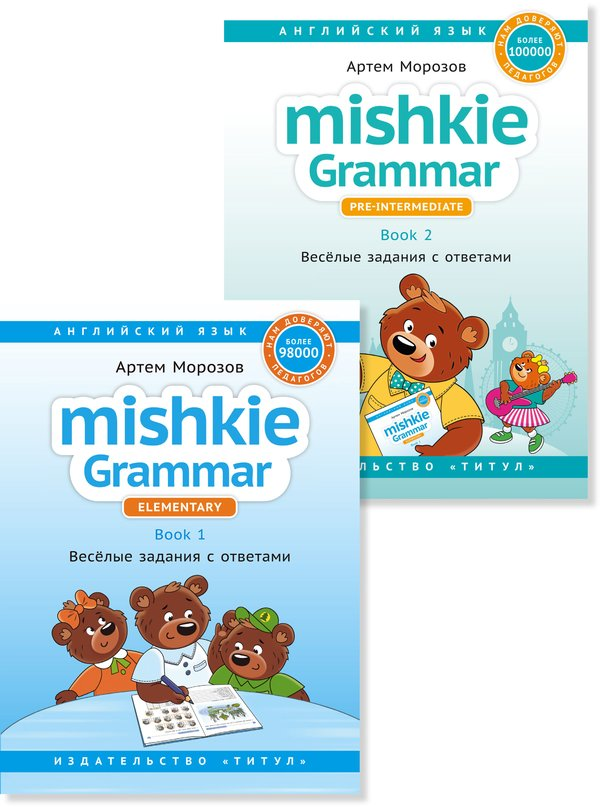 Какие из приемов и ресурсов наиболее удобны для вас?
На следующих вебинарах рассмотрим приемы обучения чтению от начальной школы 
до ЕГЭ
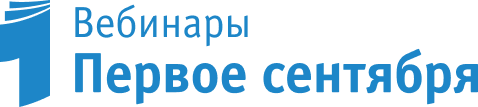 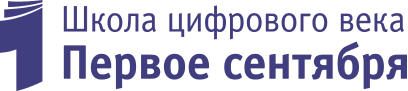 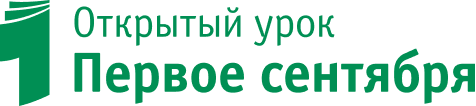 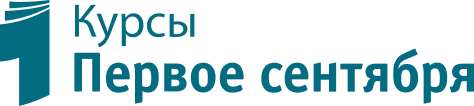 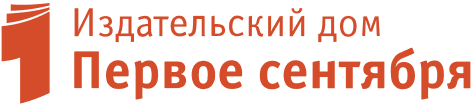 Наши 
социальные сети
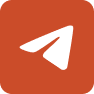 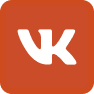 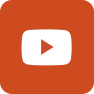 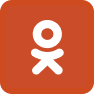